ТАРАС ГРИГОРОВИЧ ШЕВЧЕНКО І  ДІТИ
Підготувала учитель
української мови та літератури
Великомостівського ліцею
Глюз Марта Іванівна
Я так люблю дітей, що не надивився б на справжній відбиток
ангела
Тарас Шевченко
Тараса 
                       Шевченка
                      хвилювала
               доля українських
               дітей-кріпаків
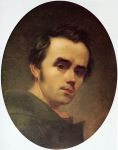 …Діти, людські діти, завжди були предметом його любові й радості. Діти його теж любили безмежно…
Дмитро Чуб
Шевченко-художник з любов’ю  замилуванням малював портрети дітей своїх друзів
Т.Шевченко.
Діти М.Кейкуатова  1847 рік
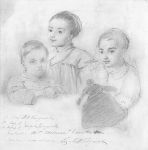 Т           Т.Ше                     Т.Шевченко.
                                                             Портрет
                                                                 дітей
                                                              В.Рєпіна
                                                              1844 рік
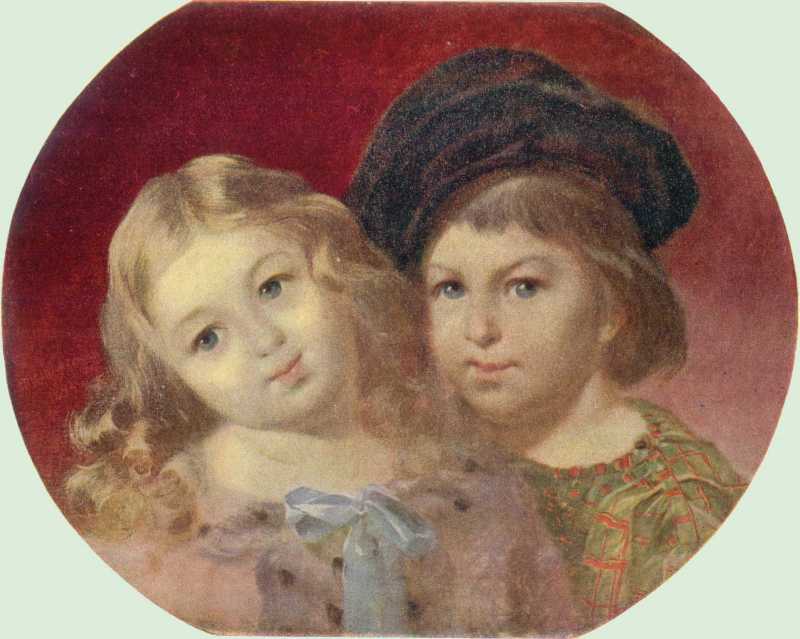 Т.Шевченко.
                                               Портрет дитини
                                                        1858 рік
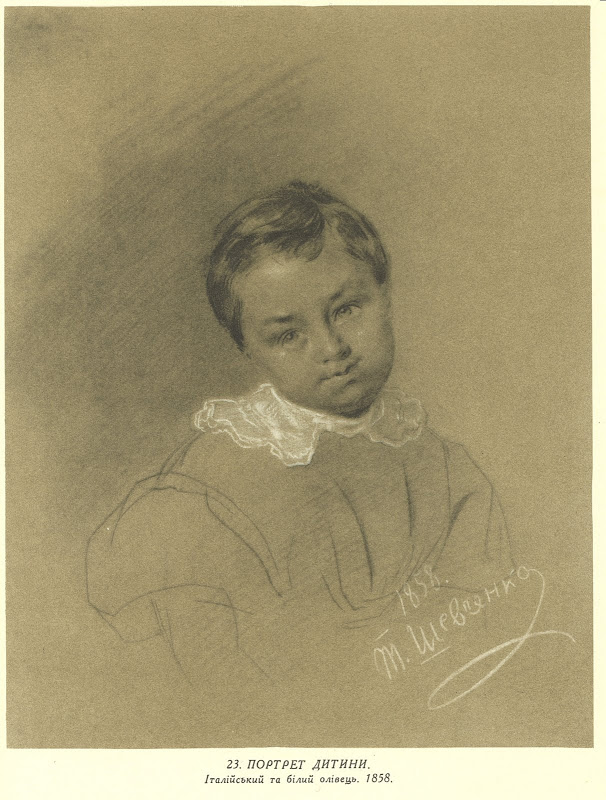 1859 року Тарас Шевченко, приїхавши в Україну               після заслання,прожив три тижні у Києві на Приорці. Діти господині звали його дядьком, а поет, знайшовши забуті у вузлику гроші, влаштував їм банкет на природі з солодощами.
   
   З дітьми Тарас Григорович
      був щирий, відкритий 
Ї  серцем і дуже щасливий
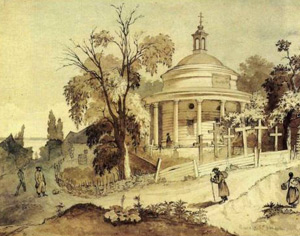 «Буквар» Шевченка –
                                       доказ турботи поета 
                                             про майбутнє 
                                           свого     народу. 
                                            Поета глибоко
                                               хвилювала 
                                    неосвіченість земляків,
                                            зокрема дітей
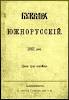 Любов Шевченка до українських дітей, хвилювання за долю маленьких кріпаків змальовано у багатьох творах, зокрема у поемах «Наймичка», «Катерина», баладах «Русалка», «Лілея»,     
у віршах «Думка»(«Тяжко-важко в світі жити…»), «Сон»( «На панщині пшеницю жала…»), «Маленькій Мар’яні»
Сучасні першокласники знають
  ім’я Тараса Шевченка.
  Вірші «Тече вода з-під
  явора…»,    «Садок 
 вишневий коло хати…»
              зрозумілі 
         кожному з них
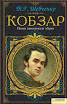 Видання поезій Кобзаря
              для дітей
   в українських родинах
        передаються від
        батьків до дітей.
   Ці книжечки були, є  і
і   будуть зрозумілі усім 
             поколінням
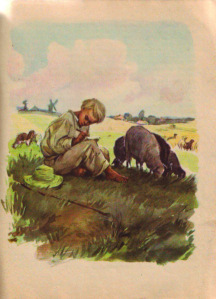 Дитячі ілюстрації до творів Кобзаря
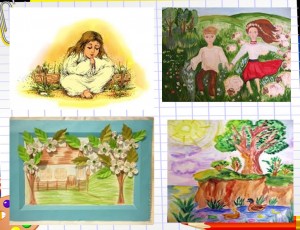 «Дитячий Кобзар»
         Тараса Шевченка 
           з ілюстраціями 
  Марини Михайлошиної
          вийшов друком 
         восени 2012 року 
  і відразу завоював увагу
            малих читачів
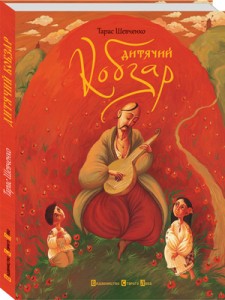 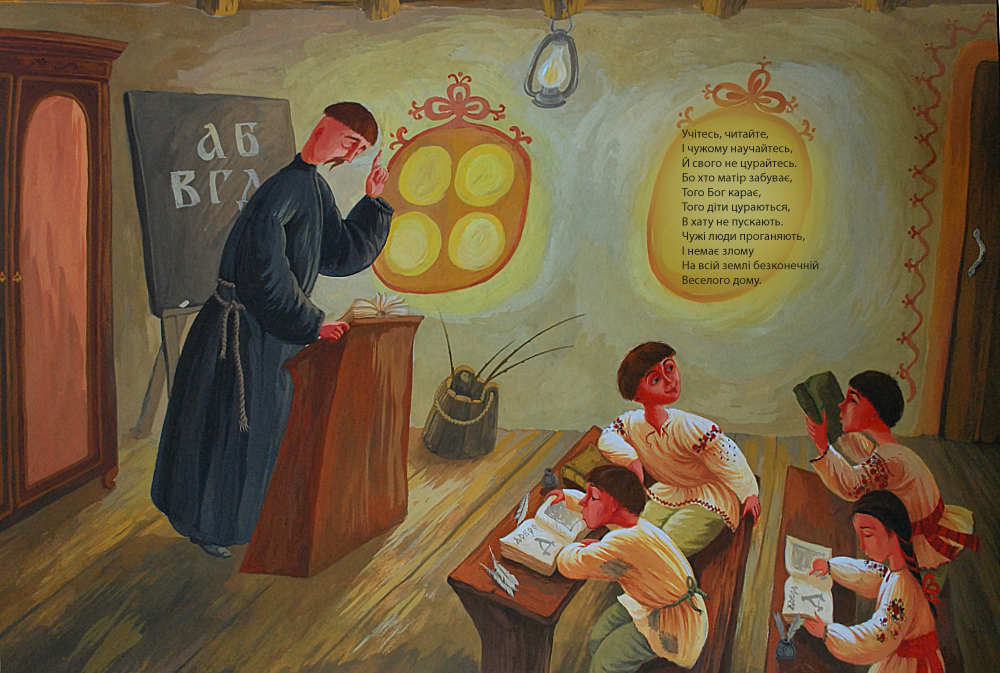 Популяризація творів 
Тараса Григоровича Шевченка 
серед школярів повинна розпочинатися
з розповіді про те, як поет
любив дітей, як хвилювався 
за їх долю.
Це наблизить учнів до кращого розуміння його творів
Активна участь у мовно-літературному конкурсі
імені Тараса Шевченка,
конкурсах дослідницьких і творчих робіт,
у проведенні заходів до Дня народження
великого Кобзаря доводить популярність
його творів серед школярів
 різного віку
Кого люблять
                              діти, той, 
                          значить, ще не 
                          зовсім поганий
                               чоловік…

                     Тарас Шевченко
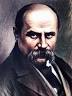 ДЯКУЮЗА УВАГУ